Федеральное государственное бюджетное образовательное учреждение
высшего образования «Красноярский государственный медицинский
университет имени профессора В.Ф. Войно-Ясенецкого»
Министерства здравоохранения Российской Федерации
Фармацевтический колледж
КУРСОВАЯ РАБОТА
Тема: Инвентаризация товарно-материальных ценностей в аптечных организациях

по специальности 33.02.01 Фармация

ПМ.03 Организация деятельности структурных подразделений аптеки и руководство аптечной организацией при отсутствии специалиста с высшим образованием

МДК. 03.01. Организация деятельности аптеки и ее структурных подразделений

Выполнил: студент 4 курса,408 группы  Щеглюк С. С.	
Руководитель: Казакова Е. Н.
			
Красноярск 2024
Цель и задачи
Цель исследования: : Изучение порядка инвентаризации товарно-          материальных ценностей в аптечных организациях.
Задачи:
Рассмотреть понятие «инвентаризация», её виды и задачи.
Изучить понятие «инвентаризационная комиссия», её состав.
Познакомиться с этапами проведения инвентаризации.
2
Объект и предмет исследования
Объект исследования: Процесс инвентаризации товарно-материальных ценностей в организации.
Предмет исследования: Отражение результатов инвентаризации имущества, их документальное подтверждение в организации.
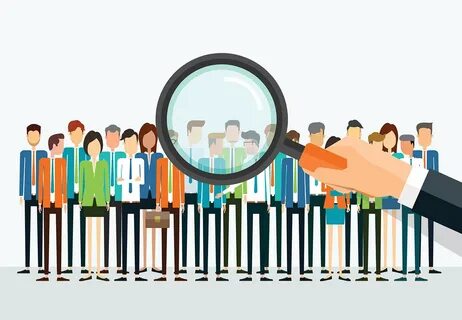 3
Актуальность темы
Актуальной проблемой развития фармацевтической организации является обеспечение сохранности хозяйственных ресурсов, их рационального и экономического использования, предотвращение непроизводственных расходов сырьевых, топливных и других материальных ценностей. А одним из наиболее важных средств контроля за сохранностью хозяйственных средств является инвентаризация, в процессе которой проверяется сохранность ценностей и сличается фактическое их наличие с данными бухгалтерского учета.
4
Инвентаризация
Инвентаризация - периодически проводимый переучет наличия товарно-материальных ценностей.
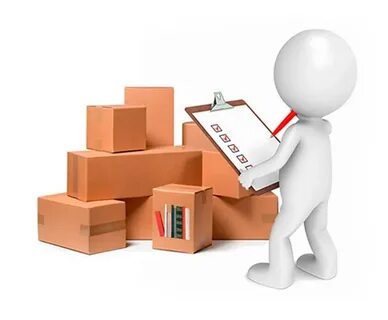 5
Задачи инвентаризации
Выявление фактического наличия товарно-материальных ценностей органихации
Обеспечение контроля за сохранностью ценностей
Выявление товаров с истекшим сроком годности
Проверка соблюдения правил и условий хранения материальных ценностей 
Проверка реальных сумм, учтенных на балансе
Выявления сверхнормативных и неиспользуемых материальных ценностей
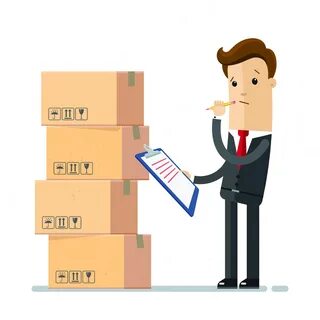 6
Виды инвентаризации
В зависимости от назначения и характера: 
Плановые – проводится в соответствии с утвержденным порядком на предстоящий финансовый год и принятой учетной политикой.
Внеплановые (внезапные) проводятся в обязательном порядке в следующих случаях:
При передаче имущества в аренду, выкупе, продаже; 
При смене МОЛ на день приемке-передаче дел;
При установлении фактов хищения, порчи ценностей;
В случае стихийных бедствий (аварии, пожаров и др.)
При ликвидации или реорганизации аптеки;
По требованиям учредителей, аудиторов, налоговых и судебных органов.
7
Виды инвентаризации
В зависимости от полноты охвата:
Полной – охватываются все объекты имущества и обязательства аптеки, подлежащие инвентаризации.
Частичной – проверяются один или несколько видов имущества и обязательств.
8
Инвентаризационная комисия
Для проведения инвентаризации формируется постоянно действующая инвентаризационная комиссия в составе руководителя или другого представителя администрации, главного бухгалтера, материально-ответственного лица и других специалистов (провизоров, фармацевтов, экономиста).
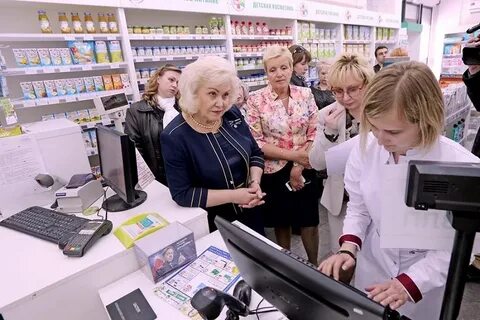 9
Этапы проведения инвентаризации1-ый этап - подготовительный
Издается приказ о проведении инвентаризации; назначается комиссия; определяются сроки и объекты для инвентаризации; определяются остатки по учетным данным. На момент инвентаризации аптечная организация прекращает работу.
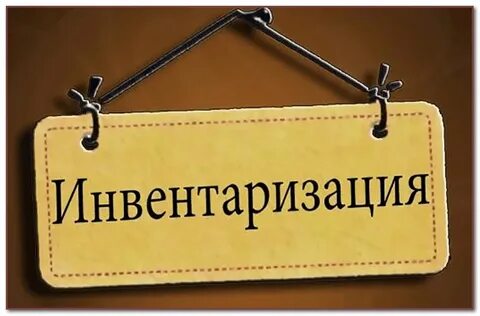 10
2-ой этап - основной
Фактическое наличие товарно-материальных ценностей определяют путем подсчета, взвешиванием, обмером, при обязательном участии материально-ответственных лиц в присутствии членов комиссии, которые следят за правильностью операций.
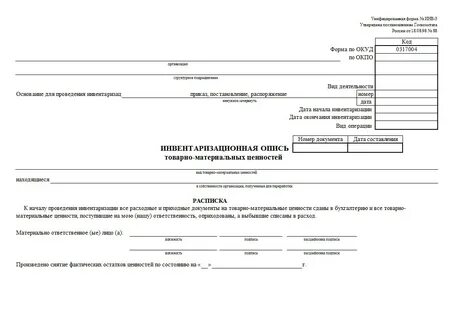 11
3-ий этап - аналитический
Данные всех инвентаризационных описей заносятся в сводную опись (ведомость), где указывается номер листа описи и сумма по этому листу.
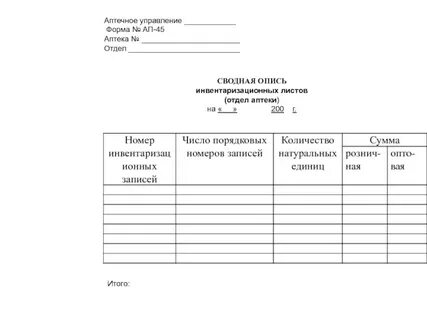 12
4-ый этап - заключительный
Проводится заключительное заседание инвентаризационной комиссии, на котором подписывается «Ведомость учета результатов, выявленных инвентаризацией»
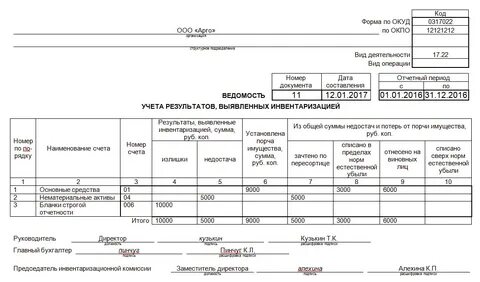 13
Заключение
1. Ознакомились с понятием «инвентаризация», её видами и задачами.
2. Рассмотрели понятие «инвентаризационная комиссия», её состав.
3. Изучили этапы проведения инветаризации.
14
Спасибо за внимание!